National domain verificationat NMA
Ioan Stefan Gabrian
Stefan Dinicila
Mihaela Bogdan
Catalin S Rucareanu
Introduction
The verification was performed using the verification suite MEC/FFV2
NMA database of synoptic observations, including all 168 stations, is used
Feedback Files are produced automatically from both MARS and NMA observations
NMA integrates:
ICON version 2.6.6, 2.8 km with ecRad
COSMO version 6.0, 7 and 2.8 km
Continuous parameter annual verification(1)
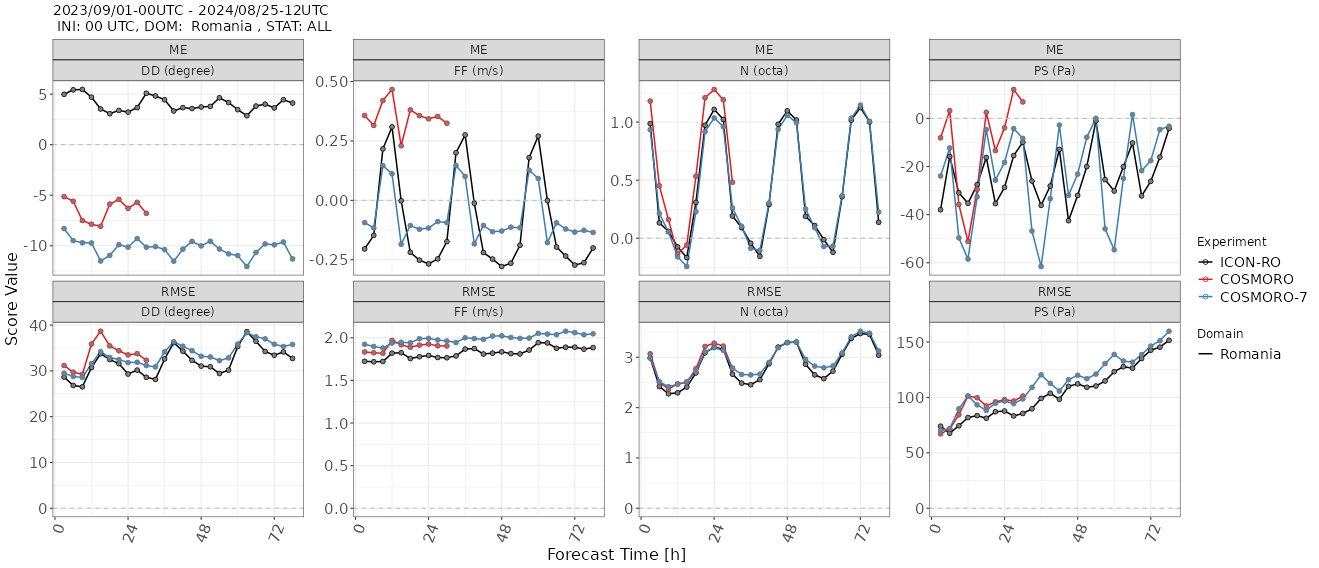 [Speaker Notes: Wind direction is]
Continuous parameters annual verification(2)
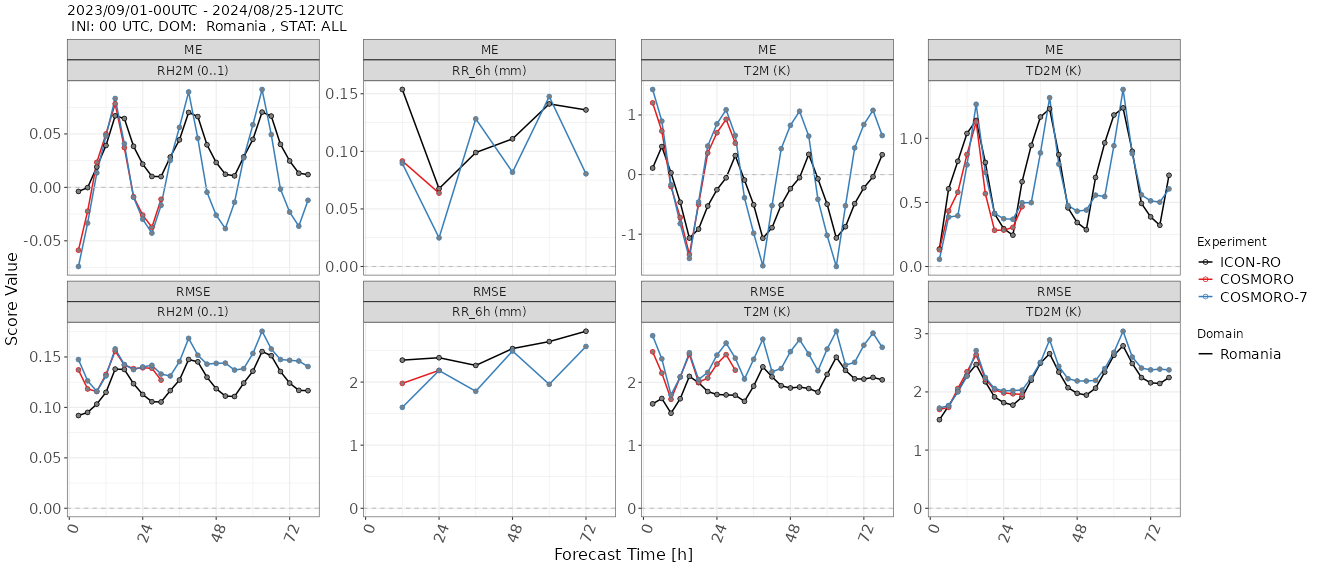 Continuous parameters annual verification - Time Series
Continuous parameters annual verification by station
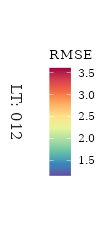 Categorical parameters annual verification
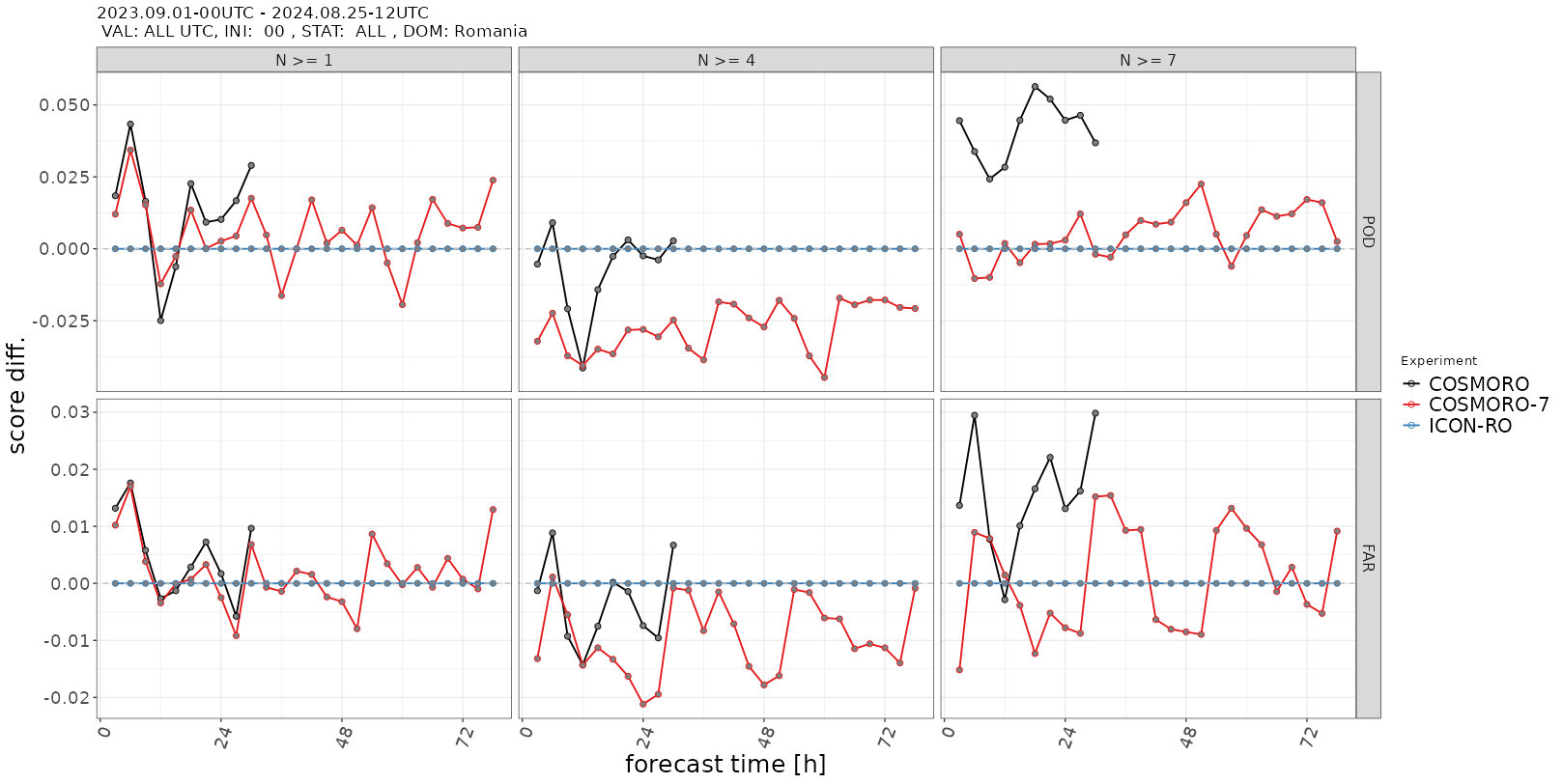 Categorical parameters annual verification by station
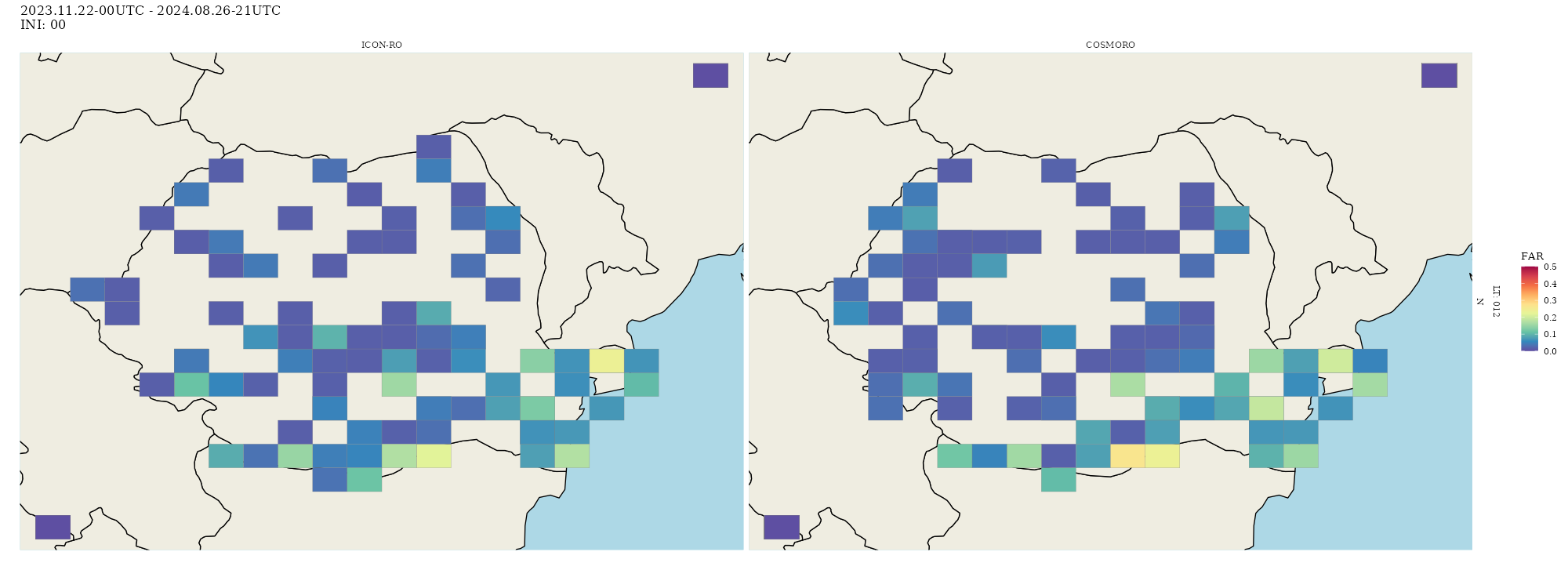 NMA Model Verification
Inside the Numerical Modeling Department exists a verification section which computes the Verification Scores for all the models integrated operationally in the National Meteorological Administration.
The verification software used was developed in house utilizing the our Observation Database.
Temperature at 2m Mean Error and RMSE for January 2024
Temperature at 2m Mean Error and RMSE for July 2024
Wind Speed 10m Mean Error and RMSE for January 2024
Wind Speed 10m Mean Error and RMSE for July 2024
12h accum. prec. Gilbert's SKILL SCORE for January 2024
12h accum. prec. Gilbert's SKILL SCORE for July 2024
Thank you for your attention!